Get Out And Enjoy Nature!
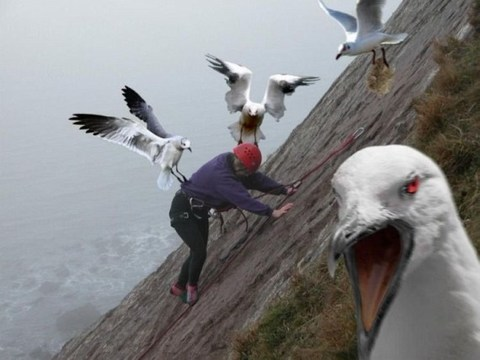 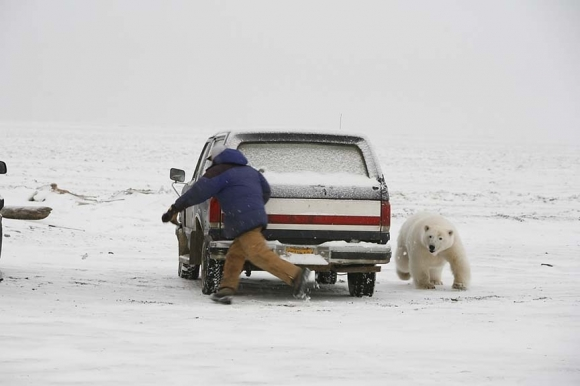 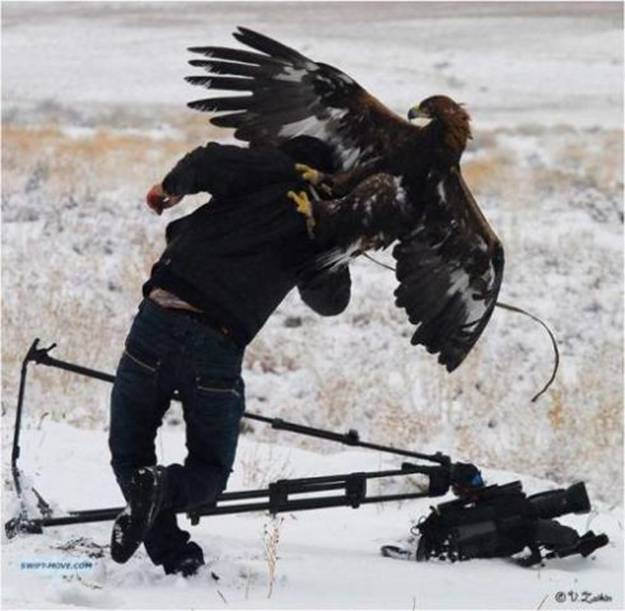 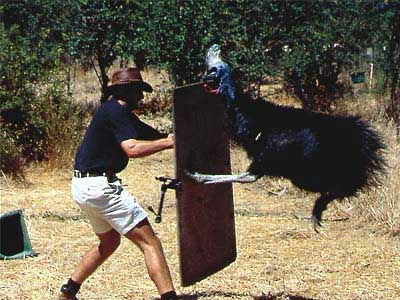 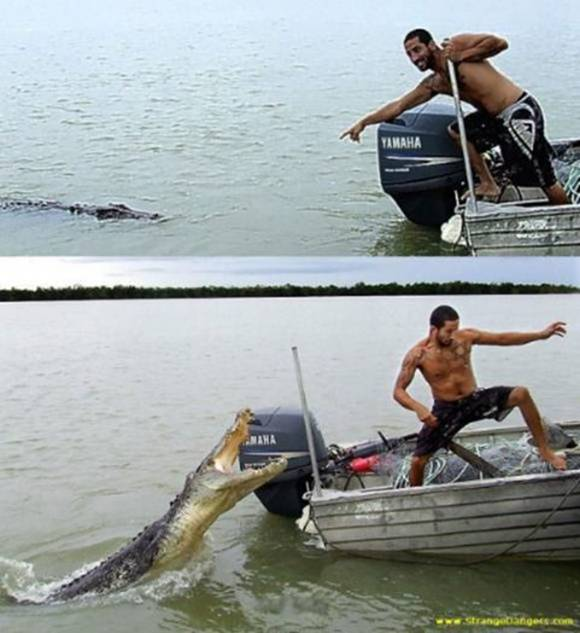 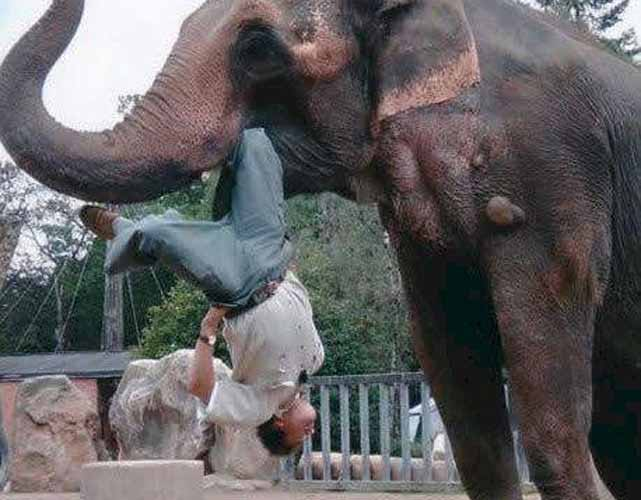 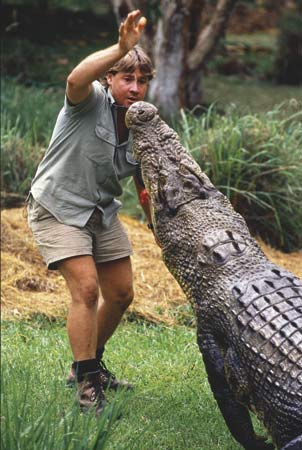 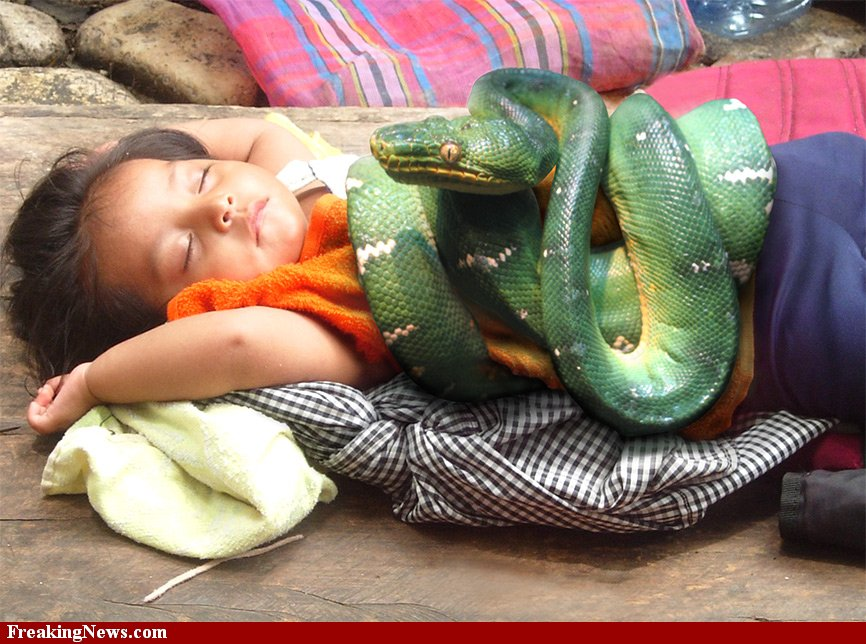 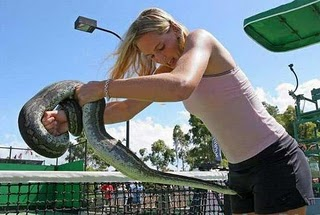 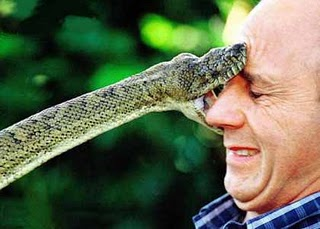 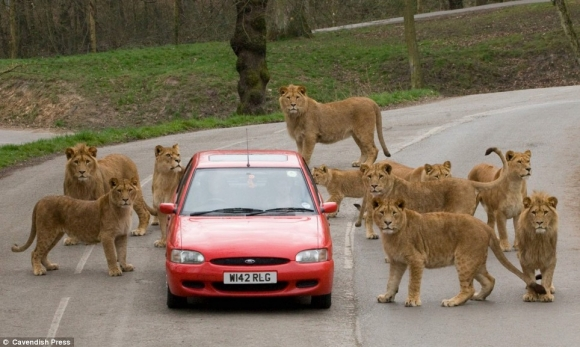 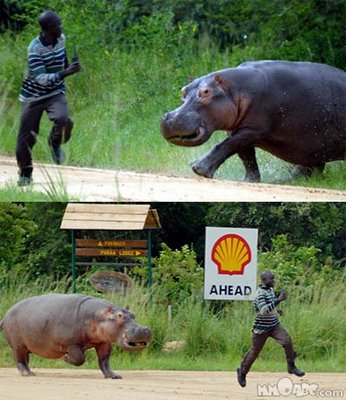 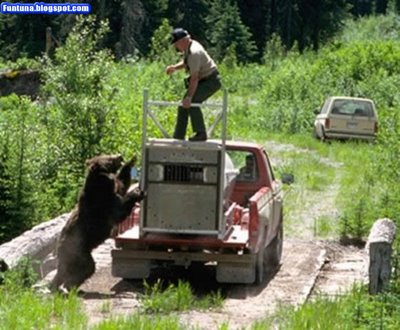 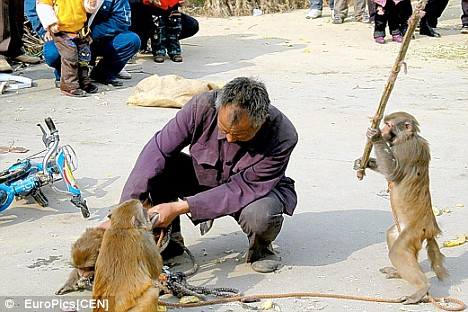 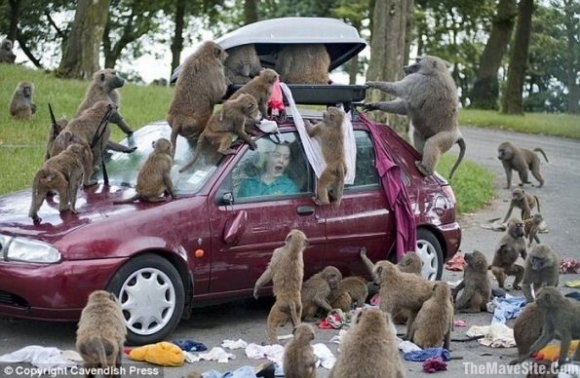 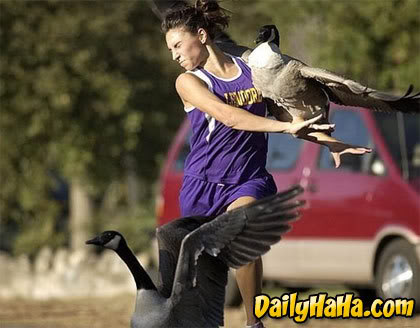 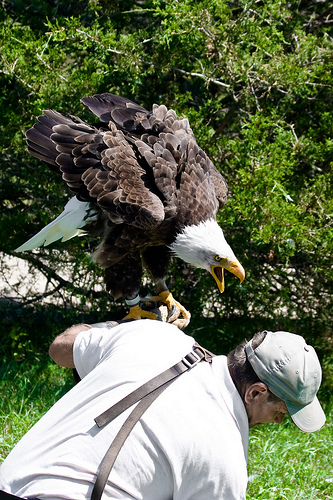 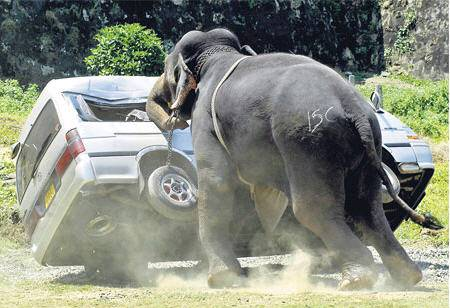 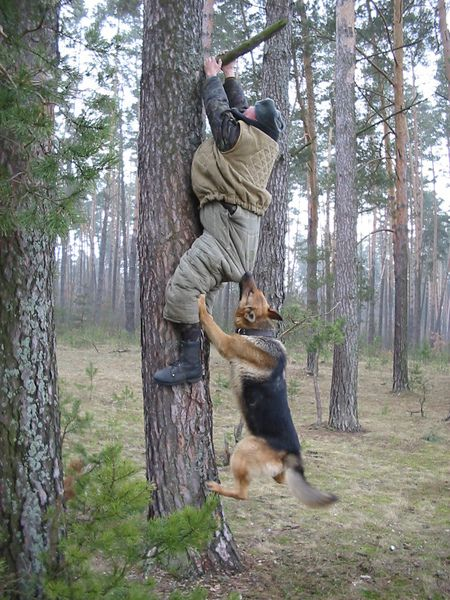 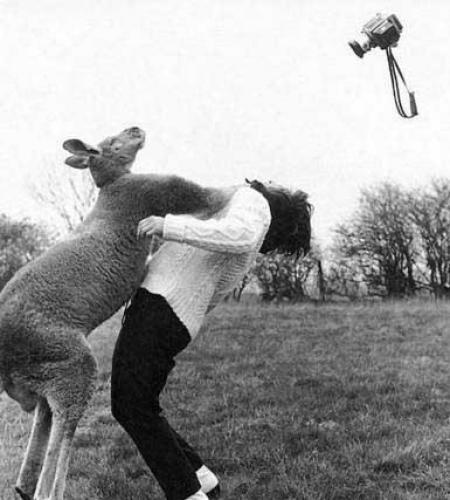 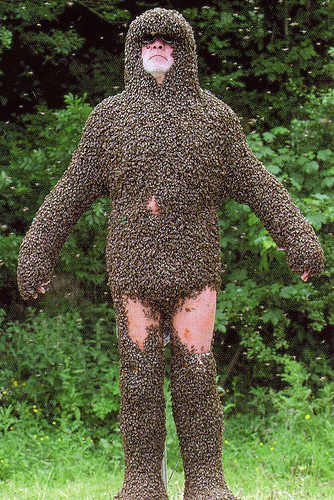 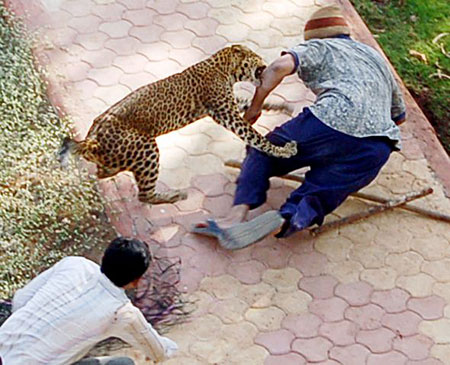 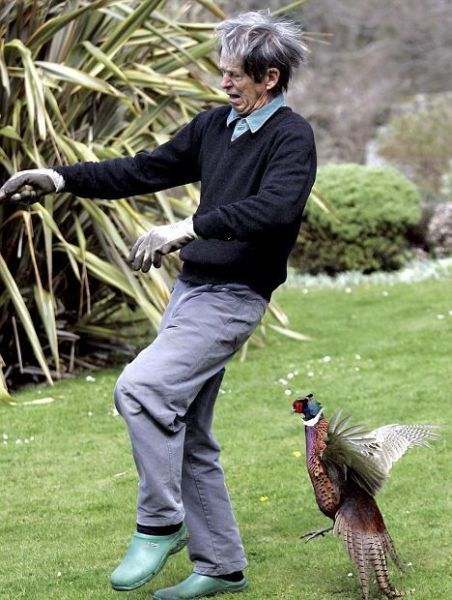 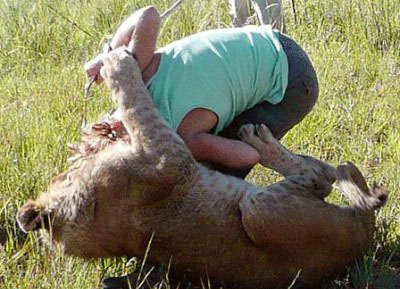 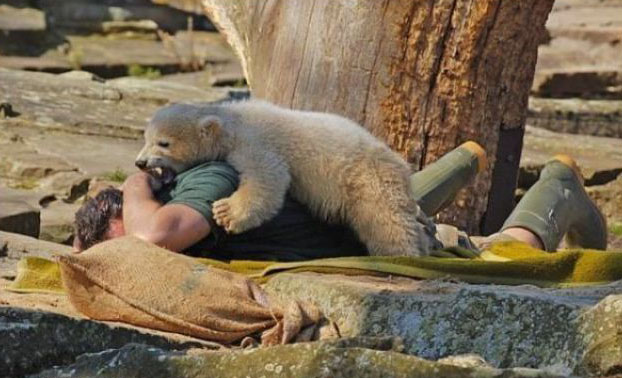 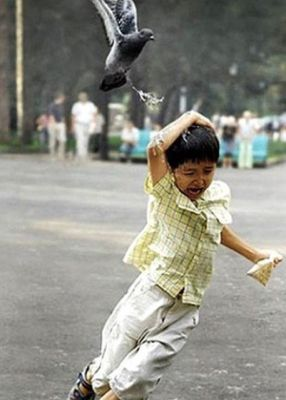 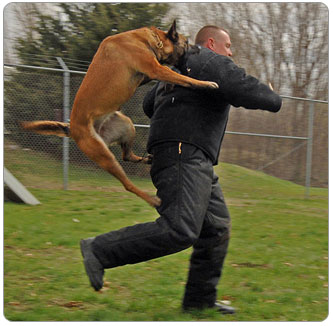 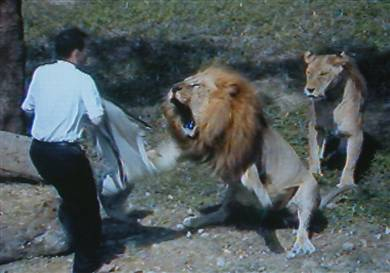 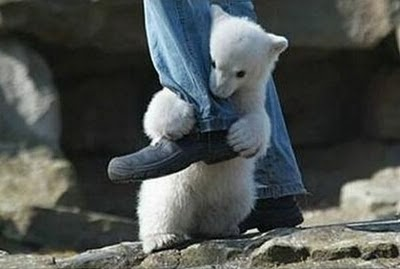 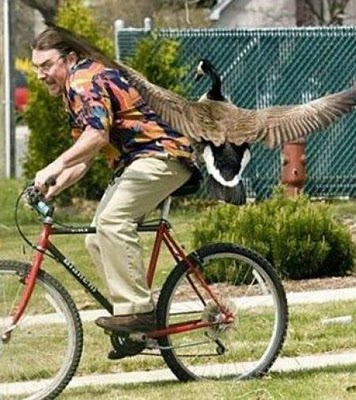 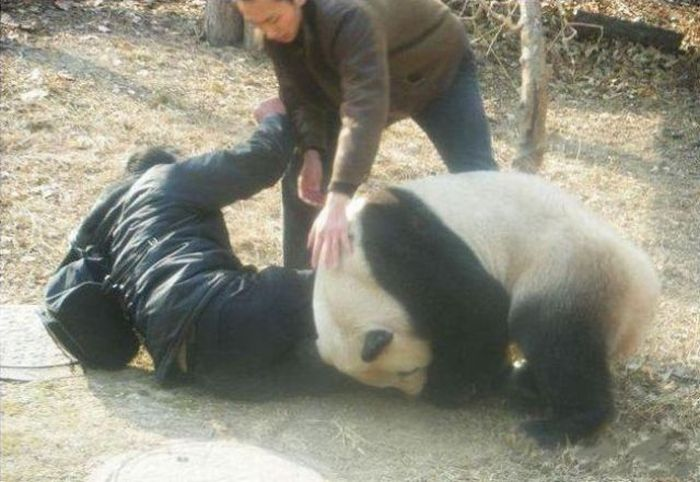 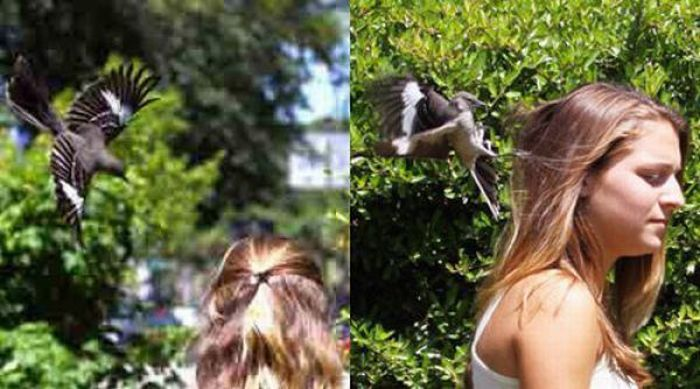 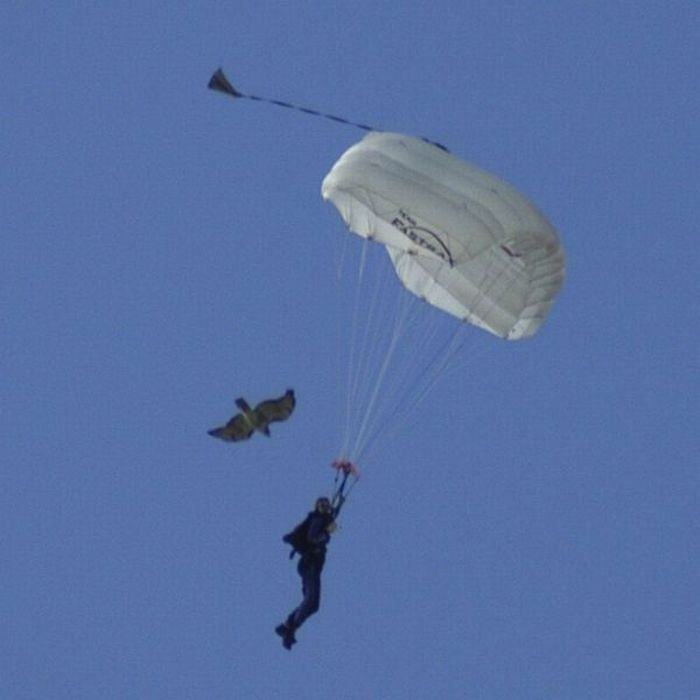 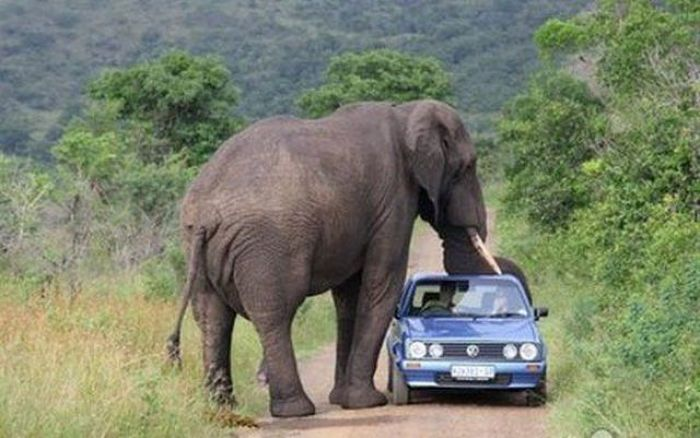 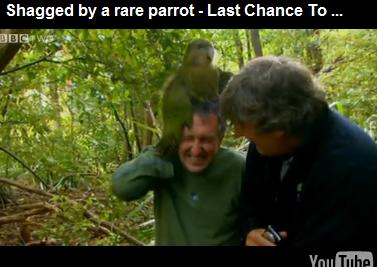 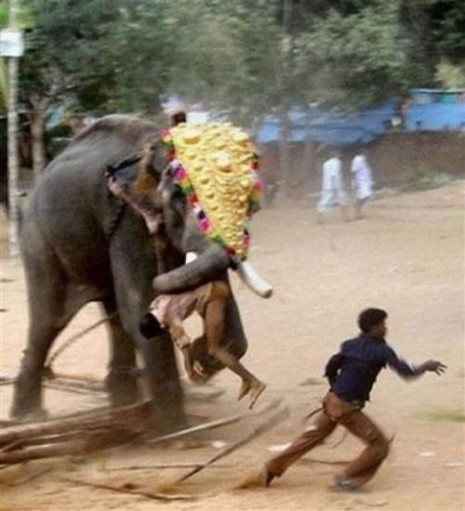 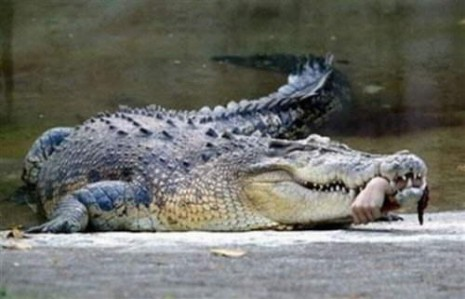 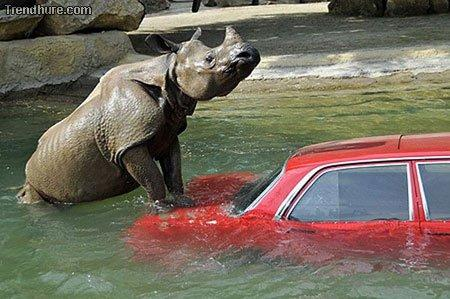 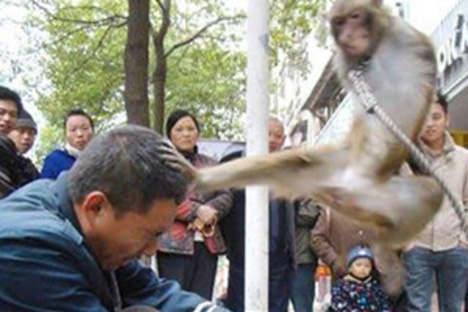 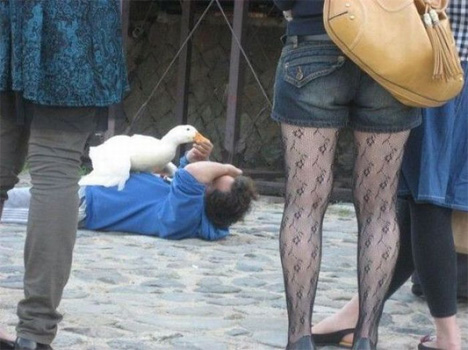 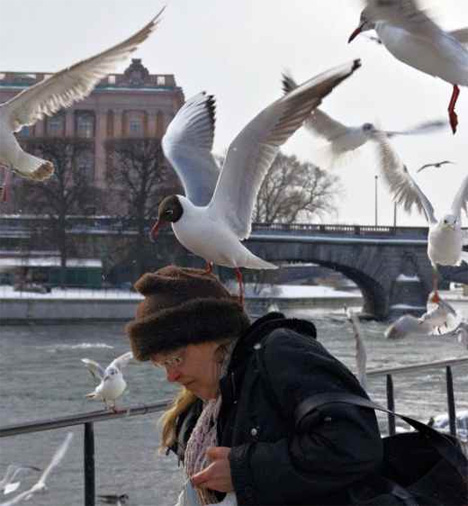 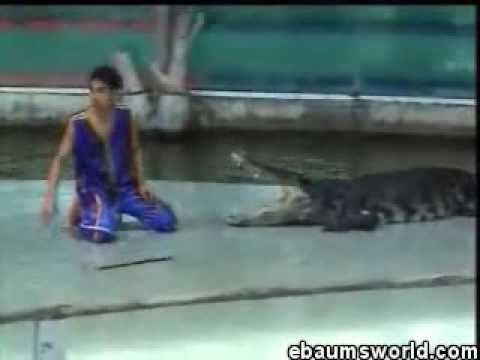 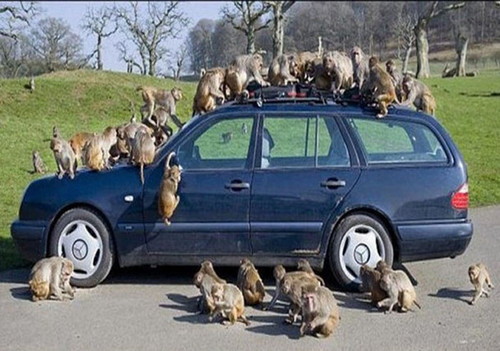 .. .. never mind, let's just go back inside. .